Fuel Injection Strategies for Eco-friendly Combustion in CI Engines
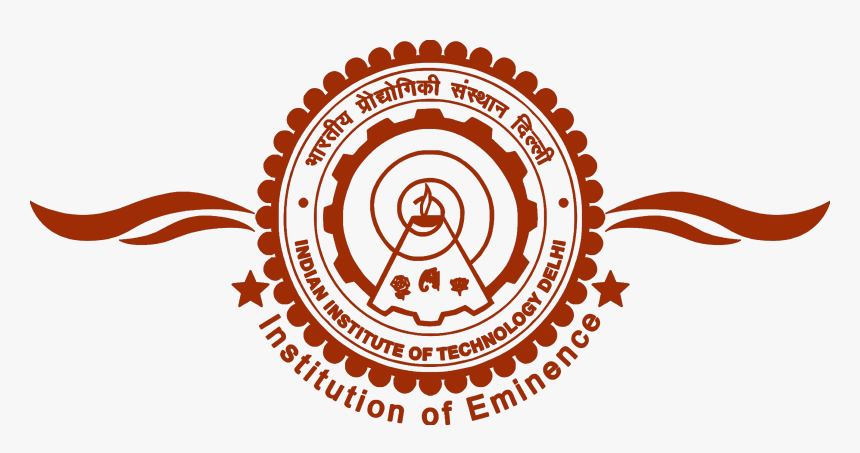 P M V Subbarao
Professor
Mechanical Engineering Department
Add Baby Care fir Teen Combustion Process in Heterogeneous Mixtures….
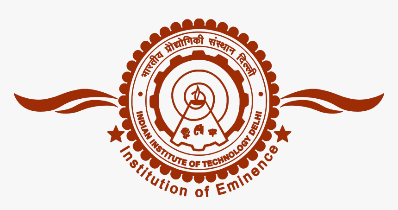 Fluid dynamics of High-Pressure Diesel Injection
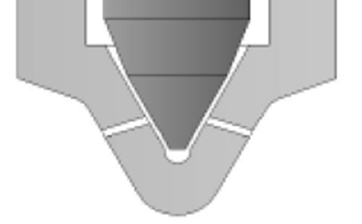 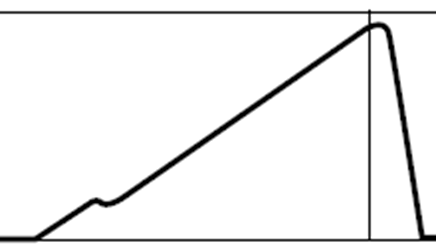 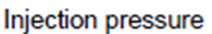 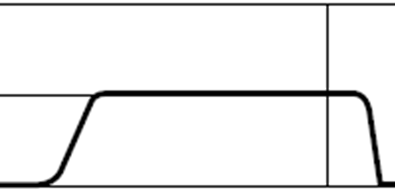 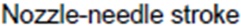 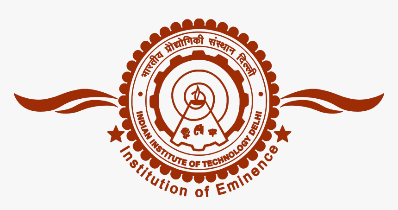 Feel the In-Cylinder Processes
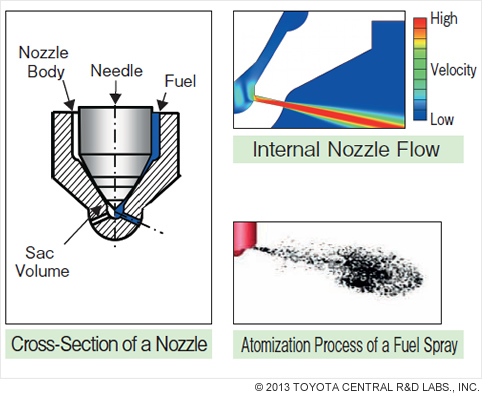 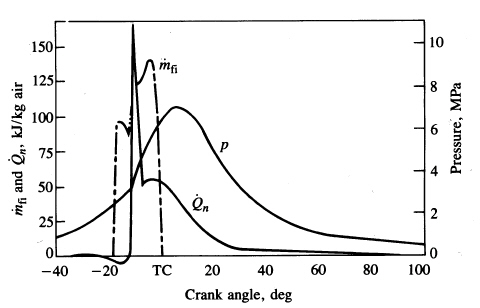 Start of injection
Start of combustion
End of injection
Cut-off Ratio & Nozzle Capacity
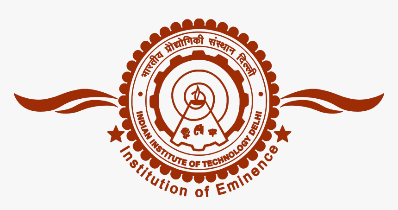 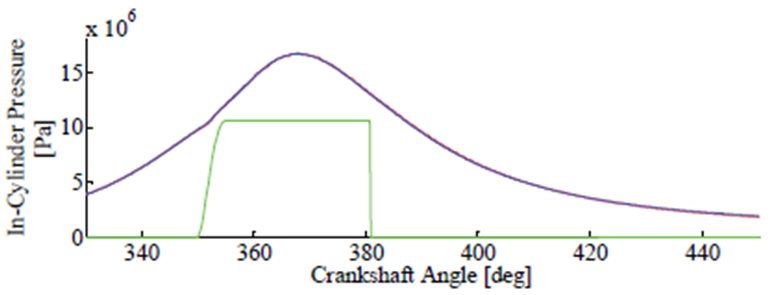 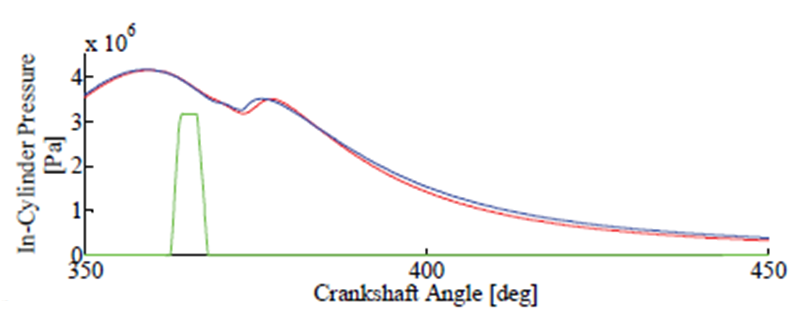 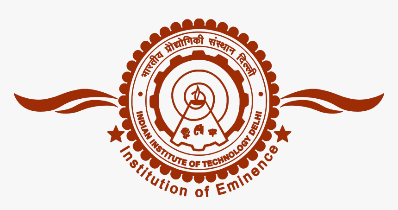 Sizing of  Nozzle
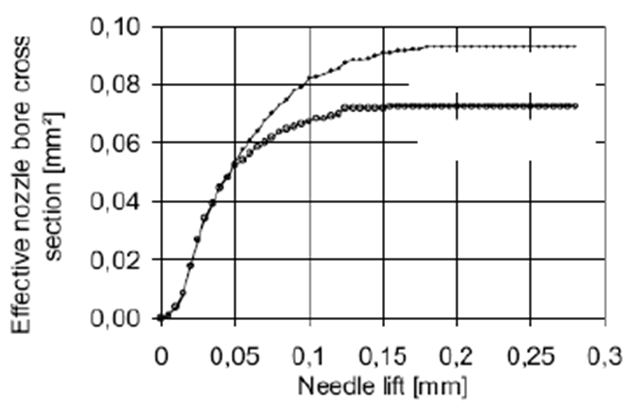 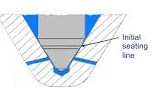 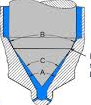 Instantaneous Diesel Flow rate:
Mass of Diesel per cycle:
Fuel Exiting into High Pressure& Temperature Air Environment : An unexplored Fluid Mechanics
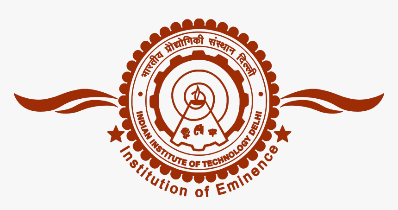 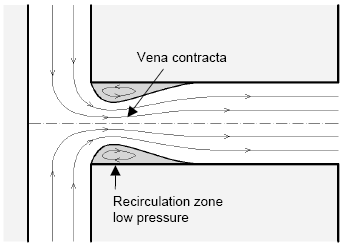 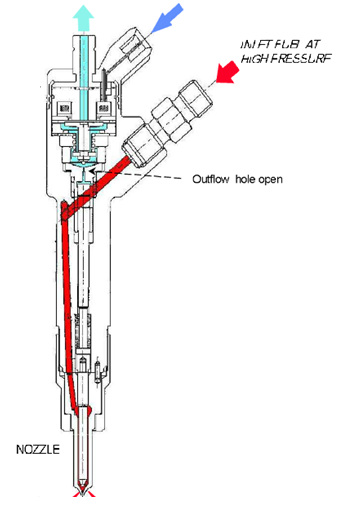 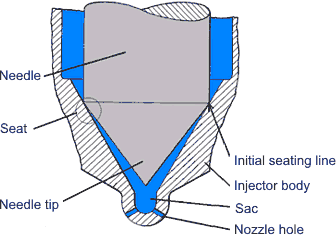 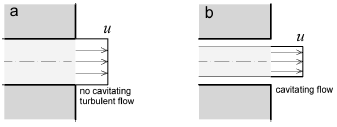 Boiling in Nozzle due Improper Fluid Mechanics????
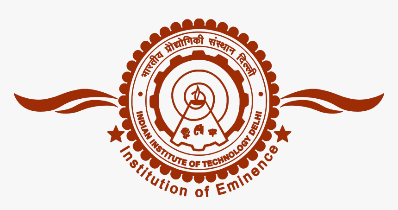 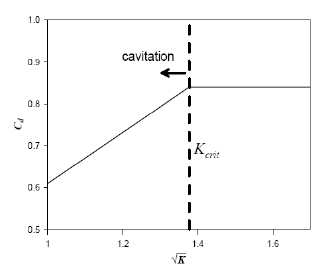 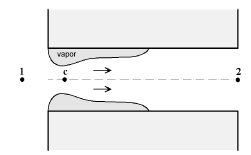 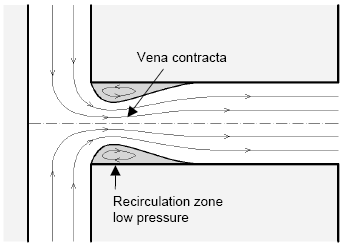 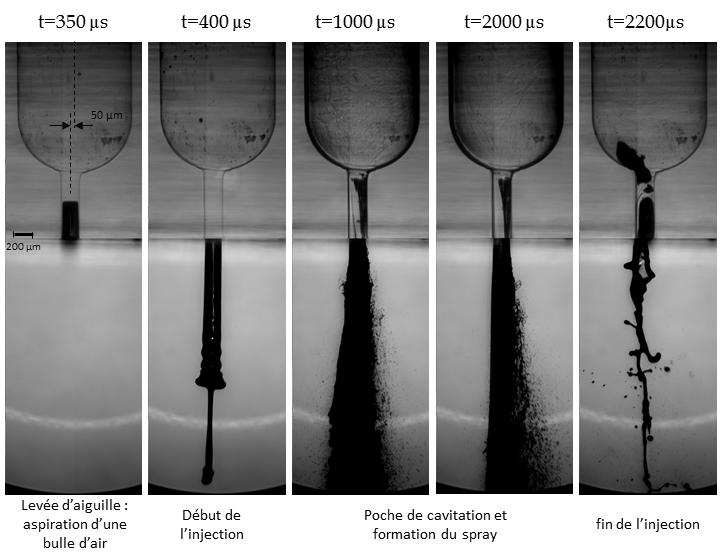 Nurick’s Number, K
pv is the vapor pressure of the fuel.
Optimal Design of Nozzle Hole
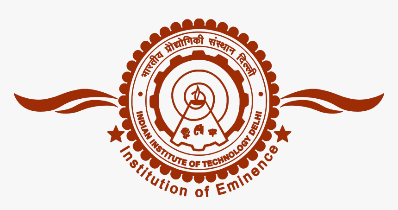 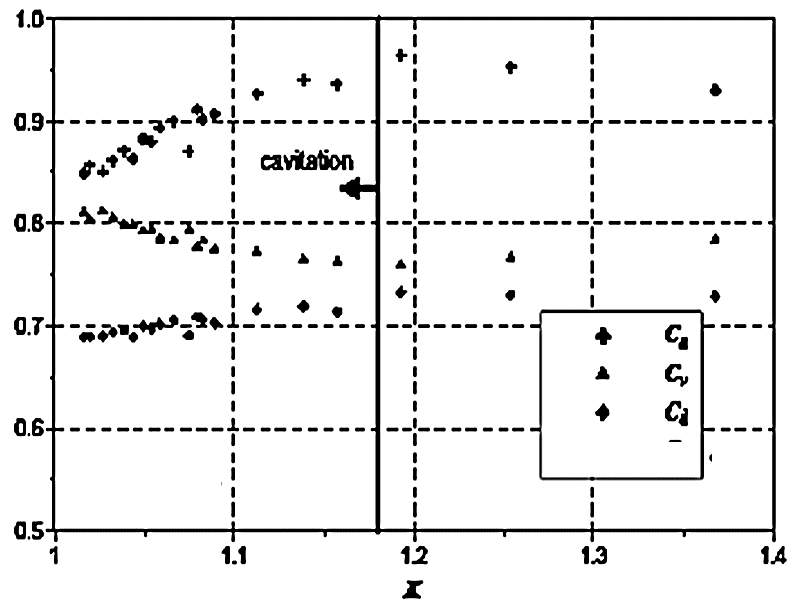 Effect of Nozzle Surface Finish : Distribution of Droplets
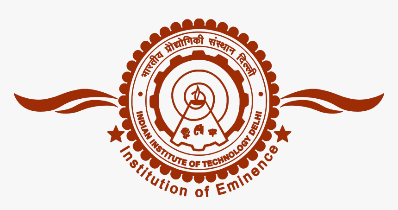 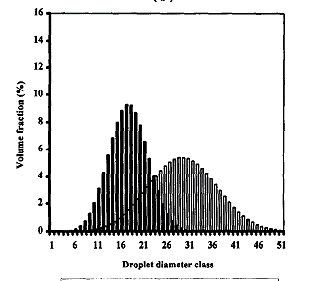 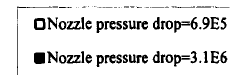 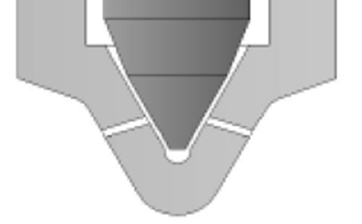 Strong Influence of In-Cylinder Conditions on SMD
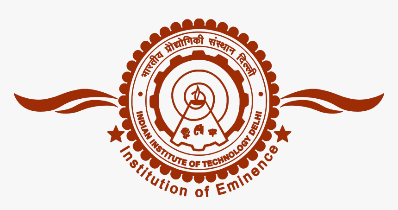 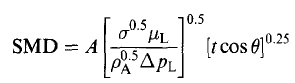 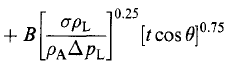 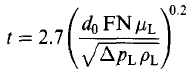 where do is the discharge orifice diameter and 
FN is the nozzle flow number defined by
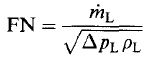 Strong Influence of In-Cylinder Conditions on SMD
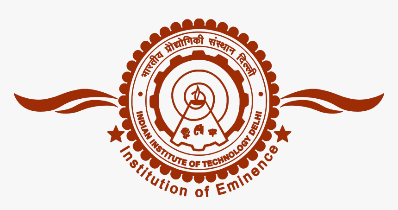 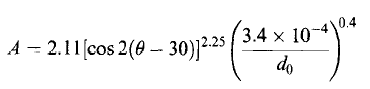 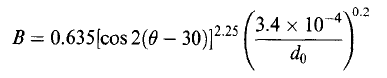 Where 
 is the liquid surface tension, 
L is the liquid viscosity,
 A  is the air density, 
 L is the liquid density,
pL, is the injection pressure differential across the nozzle, 
 is the half spray angle and 
t is the film thickness, given by
Premixed combustion
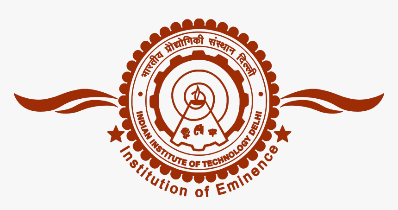 It is assumed that the rate of premixed combustion is proportional to the mass of the fuel-air mixture prepared during the ignition delay period and given as
where  is the Taylor microscale and Sl is the laminar flame speed.

mmix,j is the mass of the fuel-air mixture in the given element. 

Cp is an arbitrary tuning constant determined to  (0.002 to 0.005) to match the test bed data.
The Taylor microscale
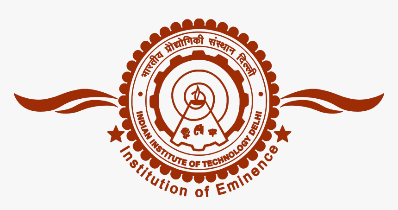 The Taylor microscale is given as
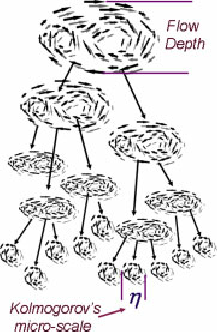 where u' is the rms value of turbulent fluctuation velocity, 
L is the integral length scale, and  is the kinematic
viscosity. 
The constant, A, is set to be close to unity. 
The integral length scale is given as
where the constant, Cv, is in the range of 0.06 – 0.12.
Diffusion combustion
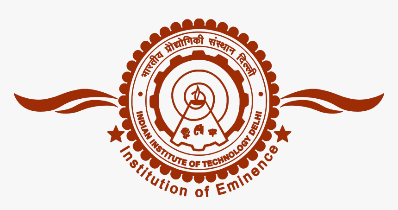 Fuel-air mixing is the dominant mechanism to determine the rate of combustion during the diffusion combustion period. 
The turbulent mixing time scale is introduced to represent the rate of fuel-air mixing as,
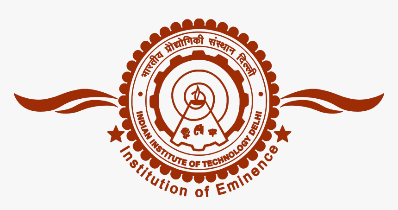 where mb; and me are the masses of burned fuel and entrained air in the element. 
The time scales, c and ca, denote the mixing time and the time corresponding to one degree crank angle. 
The arbitrary tuning constant, Ce, is chosen here to be 3.0 -- 5.0 X 10-5 to match the test bed data.
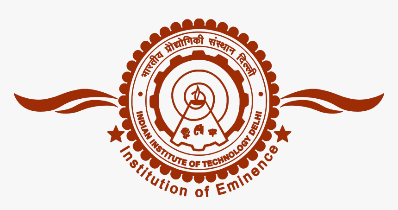 Types of CI Engine Injection Systems
Air assisted Fuel-Injection Systems.
Unit Injector System (UIS) – Single-Cylinder CI Engine.
Unit Pump System (UPS) – Multi-cylinder CI Engine.
Common Rail Injection System (CRS) – Multi-cylinder CI Engine.
Development of Injection Pressure & Injection System in CI Engines
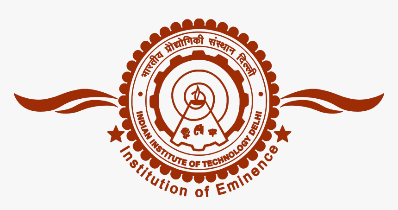 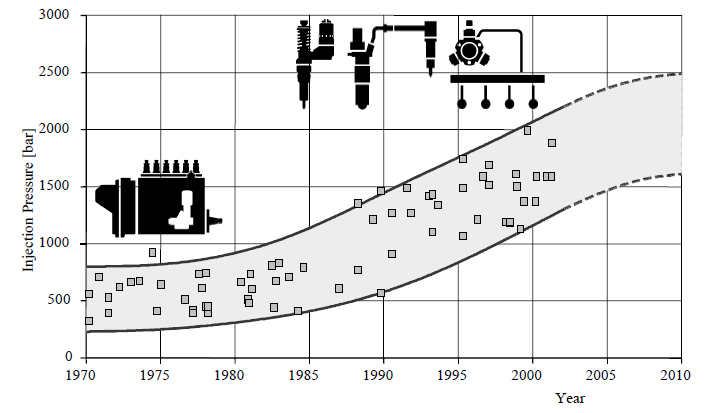 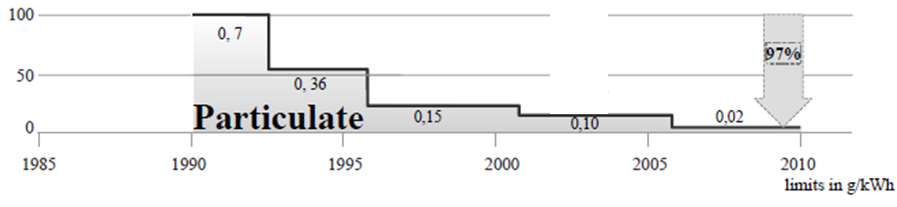 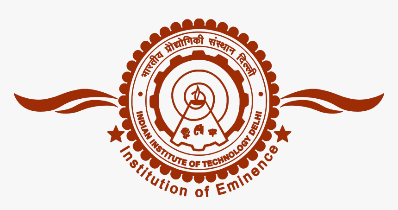 Actual Vs Eco-friendly Equivalence Ratio for CI Combustion
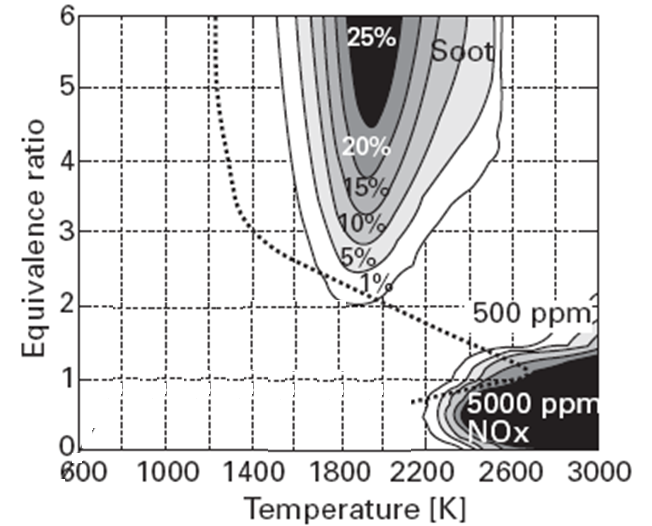 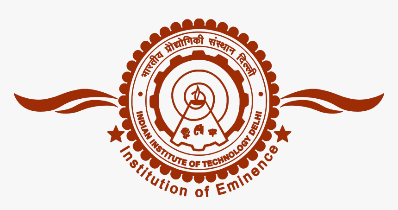 Incylinder Action & Reactions in CI-DI Engine
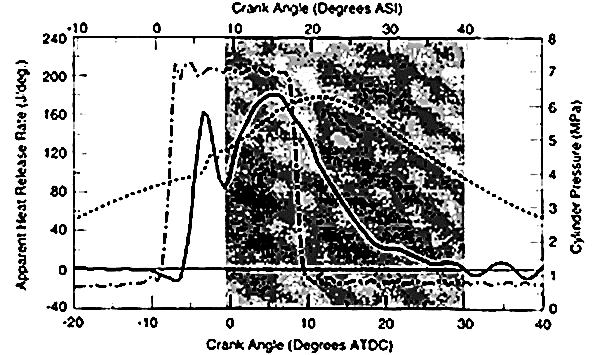 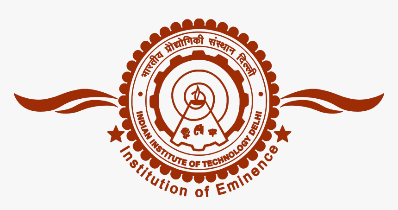 Diesel Engines : Market Penetration
Diesel driving fuel economy ~ 30% better than SI
5% from fuel energy/volume
15% from eliminating throttle loss
10% from thermodynamics
2nd law losses (friction and heat transfer)
Higher compression ratio
Higher specific heat ratio
Dominant world wide heavy duty applications
Dominant military applications
Created  “World Diesel Economy”
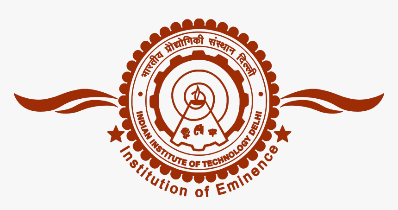 Dangerous Emissions in CI Engine
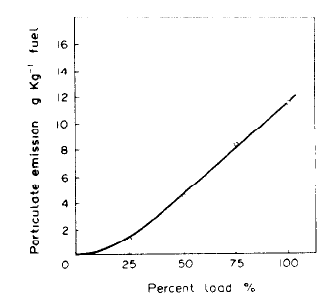 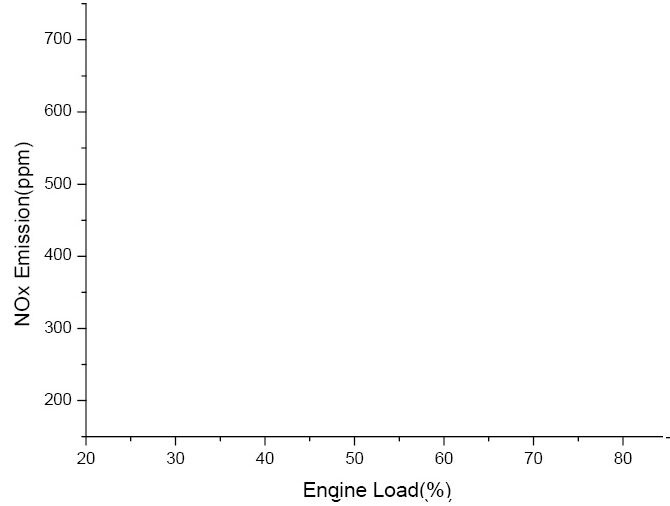 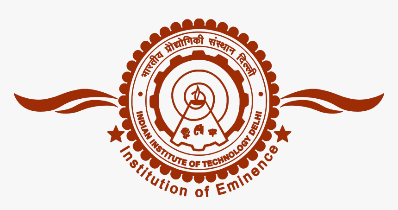 1980s : Diesel Engine Menace
What Menace?
NOx
Respiratory problems.
Ground ozone and PM formation.
Acid rain. 
Visibility and haze. 
Nutrient pollution.
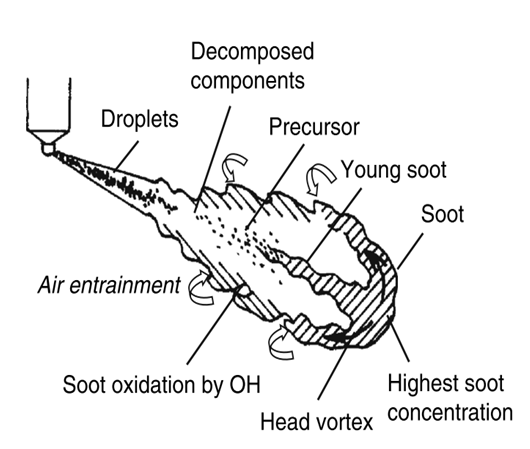 Soot
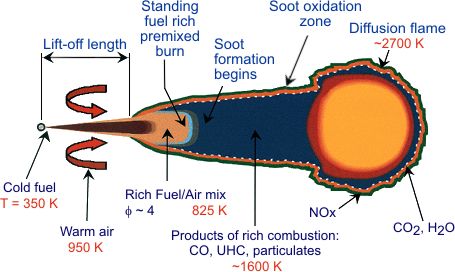 PM2.5 -- PM10 contributors. 
Chronic respiratory issues. 
Change in blood chemistry. 
Increased coronary blockade.
Interferes with protein synthesis
Soot-NOx Nexus-”Diesel Dilemma” is the looming evil at the tail pipe of a dieselized global economy.
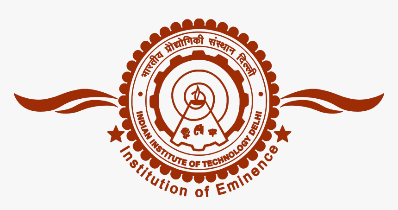 History of Indian Emission Standards
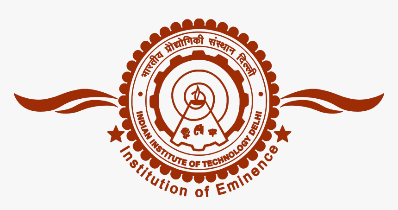 Emission Standards for Diesel Heavy Duty Engines
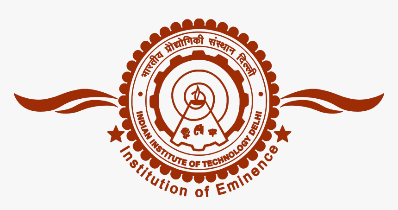 Need to Study Diffusion Combustion in more detail
Strict emission regulations
Efficient utilization of energy resources
The conventional diffusion combustion can not meet upcoming stringent emission norms (Higher Smoke and NOx emissions )
Banning of Diesel engines across various Cities world wide  regardless of their high efficiency and power out put (e.g. Delhi, Chandigarh)
Emerging topic worldwide to keep the High efficient diesel fuelled vehicles rolling on the roads.
Demands thorough understanding of Turbulent Non-premised Flames.